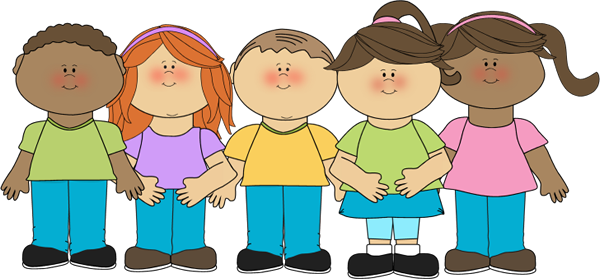 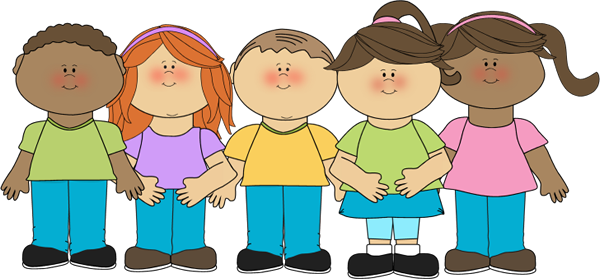 INTERIM ASSESSMENT
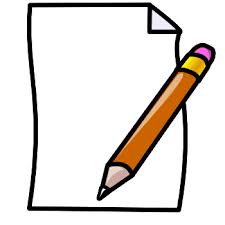 Teacher Directions
Third Grade
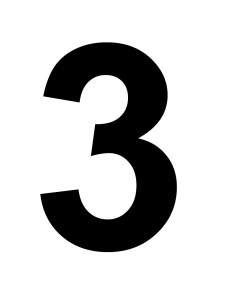 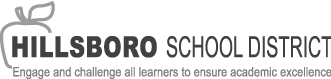 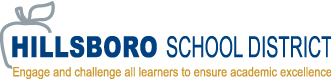 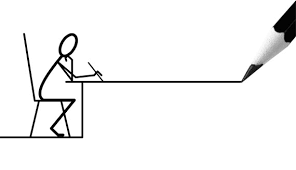 2
Optional 
Performance Task Directions
*If you are not doing the performance task have students answer questions #1-20 only.

Important Note:  
This assessment has an Optional Performance Task (it will not be recorded to Synergy).  The purpose of the Performance Task (PT) is to allow those teachers to give a PT to students, if so desired, as an instructional experience.

Students should have access to spell-check resources but no grammar-check resources.  Students can refer back to their passages, notes and 2 research constructed responses, as often they’d like if they are participating in the Performance Task.

Directions for Performance Task: 
Part 1
1.  A classroom activity (30 Minutes)
  You may wish to have a 30 minute classroom activity.  The purpose of a PT activity is to  ensure that all students are familiar with the concepts of the topic and know and understand key terms (vocabulary) that are at the upper end of their grade level (words they would not normally know or are unfamiliar with their background or culture). The classroom activity DOES NOT pre-teach any of the content that will be assessed!
2.  Read literary and informational passages (30 minutes)
Remind students to take notes as they read.  During an actual SBAC assessment students are allowed to keep their notes as a reference in order to complete their performance task.
Answer the selected and constructed response questions  

Part 2 (after questions #1-20)
A full-composition (70 Minutes)
15 minute break
70 Minutes
4.     Students write their full composition (informational piece).

SCORING
An Informational Rubric is provided for the performance task.  Students receive three scores:

Organization and purpose
Evidence and elaboration
Conventions
4
Space Exploration Performance Task Classroom Activity

This classroom pre-activity follows the Smarter Balanced Assessment Consortium general design of contextual elements, resources, learning goals, key terms and purpose [http://oaksportal.org/resources/]
The classroom activity was written by Connie Briceno and Deborah Delplanche.

The Classroom Activity introduces students to the context of a performance task, so they are not disadvantaged in demonstrating the skills the task intends to assess. 

Contextual elements include:

an understanding of the setting or situation in which the task is placed
potentially unfamiliar concepts that are associated with the scenario
key terms or vocabulary students will need to understand in order to meaningfully engage with and complete the performance task

The Classroom Activity is also intended to generate student interest in further exploration of the key idea(s). The Classroom Activity should be easy to implement with clear instructions. 

Please read through the entire Classroom Activity before beginning the activity with students to ensure any classroom preparation can be completed in advance. Throughout the activity, it is permissible to pause and ask students if they have any questions.

Resources needed:

Elmo for displaying ancillary materials


Learning Goals:

Students will
      learn key terms about space exploration
      describe astronauts, their equipment and the different things they explore in space


Students will understand the key terms:
Note: Definitions are provided in the ancillary materials.

Space Exploration
Astronaut/Crew
Spacecraft
International Space Station
NASA







*Facilitators can decide whether they want to display ancillary materials using an overhead projector or computer/Smartboard, or whether they want to produce them as a handout for students.
Title Space Exploration Classroom Activity
 [Purpose: The facilitator’s goal is to help students learn key terms about space exploration. The activity will also prepare students to be able to describe astronauts, their equipment and the different things they explore in space.
 
Facilitator says: “Today we will get ready for the Space Exploration Performance Task. Let’s begin by discussing the different things we can see in the night sky.  Turn to your partner and talk about the things you can see in the sky at night.”

[Allow the students a minute to share ideas. Then come back as a whole group and share out.]

Discussion question: “How do you think people explore space?”

Possible student responses:
Astronauts go up in a spaceship
Looking through a telescope
Using Satellites and land rovers

Facilitator says: “When people want to learn more about space they do something called space exploration. We are going to look at the people and equipment involved in space exploration.”

[Show figure 1 from ancillary materials.]

Facilitator says: “This is what space exploration means. Let’s read the definition together.

[Discuss the slide and elaborate on vocabulary as needed.]

Discussion question: “Who are the people who explore space and what do they wear?”

[Allow students a minute to share with partners then display figure 2 and read definitions together.]

Discussion question: “ How do astronauts travel to space?”

[Students turn and talk. Then display figure 3 and read definition together.]

Facilitator says: “When astronauts from different countries come together in space they have a special place where they do research together. Does anyone know what that place is called?”

[Call on a student to answer the question. Then display figure 4 and read definition together.]
Facilitator says: “Does anyone know the name of the organization that supports space exploration in America?”

[Call on a student to answer the question. Then display figure 5 and read definition together.]

Discussion question: “Why do you think it’s important for astronauts to explore outer space?”

Possible student responses:
Look for other forms of life
Discover new galaxies
Study the stars
Explore the planets

Facilitator says: “We are now going to watch a short video of an actual space shuttle launch. Enjoy this amazing event!”

Space shuttle launch video [Right click on link and then click on open hyper link to access video]
Duration: 1:22

Facilitator says: "Turn to your partner and discuss what you observed from the video.”

Facilitator says: “In your performance task, you will be learning more about the experiences of different astronauts. The group work you did today should help prepare you for the research and writing you will be doing in the performance task.” 

Note: Facilitator should collect student notes from this activity.
Ancillary Materials
Figure 1
Space Exploration






 




The investigation of physical conditions in space and on stars, planets, and other celestial bodies through the use of satellites, space probes, or spacecraft with human crews.
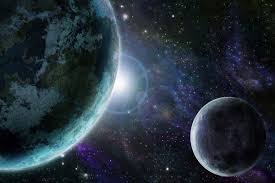 Ancillary Materials
Figure 2
Astronaut










 A scientist who travels into space.
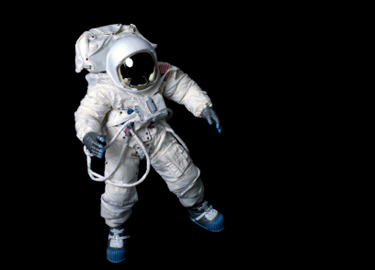 Crew
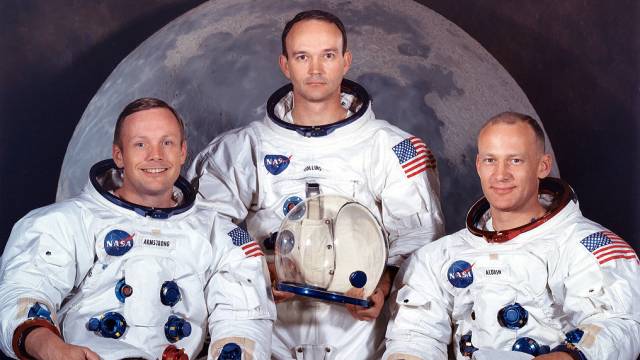 A group of astronauts who work together.
Ancillary Materials
Figure 3
Rocket

















 A spacecraft that gets power from an engine full of chemical propellants.
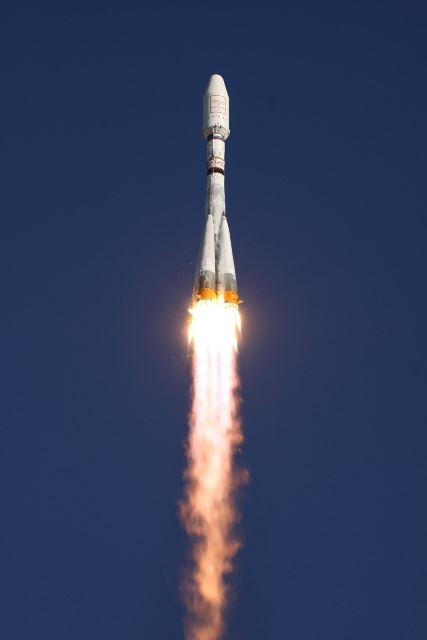 Ancillary Materials
Figure 4
International Space Station 











An orbiting space satellite, construction of which began in 2001 with the cooperation of 16 nations; used for scientific and space research.
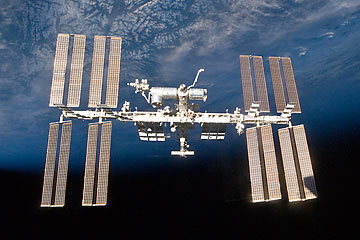 Ancillary Materials
Figure 5
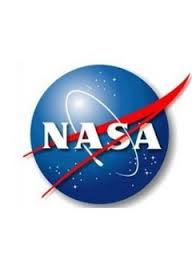 NASA












National Aeronautics and Space Administration; the American governmental agency dedicated to space exploration.
Grades 3 - 5: Generic 4-Point Informational/Explanatory Writing Rubric Performance Task
13
14
15
16
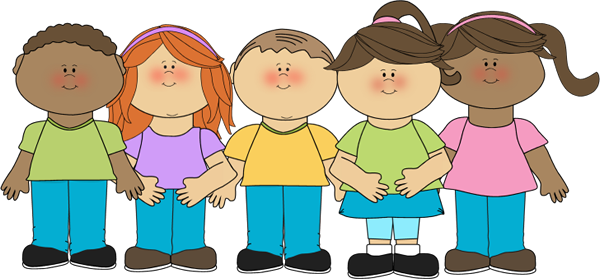 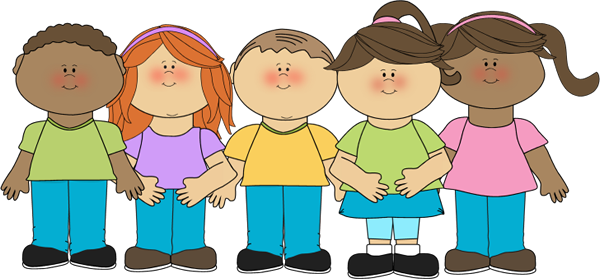 INTERIM ASSESSMENT
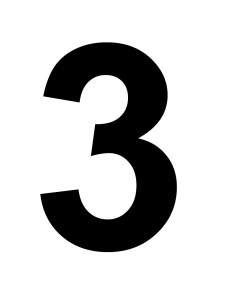 Name_____________________
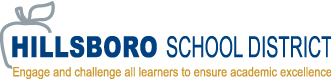 Grade level equivalent: 3.6 
Lexile Measure: 730L 
Mean Sentence Length: 12.5 
Mean Log Word Frequency: 3.82 
Word Count: 378
The Astronaut’s Diary
 By Depaul University Project


We were tired from all the work, so we slept in shifts. One of us had to be awake all the time because there was so much work to do. We flew all night, and finally we got to the space station.  
 
At the space station, we would do more work, but we would have less stress. The crew had so much work to do every day on our ship.  However, now there would be more people to help us complete our tasks. Our crew shared the work.  
 
Once we moved into the space station, I felt great because there was so much more space. At last, we would have real beds to sleep in and we would have better food. 
 
The space station had a large garden where astronauts grew many kinds of vegetables.   The six astronauts who lived on the space station were excited to see us. They said, “We have been waiting for you to come.” 
 
We were happy to see them, as well. During our trip we had been worried because we had heard that one of the crew members had been ill.  “How are you feeling?” we asked. “I am doing better now.  It’s just a cold,” she answered.  We were glad to hear the news that it wasn’t serious.
 
It was great to be at the space station at first because for dinner the crew ate good food. After we ate, we were hoping to go to sleep. 
 
But, before we could leave the table, one of the astronauts said, “We need to give you a job. Each person has to take turns staying awake. Here is the new schedule.” 
 
I glanced at the schedule and saw that I was first, so I would have to stay awake tonight. I felt a little down and so tired. I had been awake and working for over 20 hours! 
 
But, I knew it was my duty as a member of the team so I sighed and said, “See you in the morning.”   
 
I became an astronaut so that I could travel into outer space.  But now that I’m here, I have learned that it is even harder than I expected.
 
Even though its hard, I enjoy every minute as an astronaut.








 
http://teacher.depaul.edu/Documents/TheAstronautsDiaryfiction4thgrade.pdf
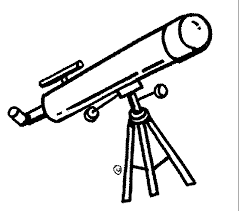 Grade level equivalent: 2.9 
Lexile Measure: 740L 
Mean Sentence Length: 11.43 
Mean Log Word Frequency: 3.63 
Word Count: 80
Outer Space
By Carol Weston

I look up from Earth and try to see
The planets looking back at me.

I gaze at bright and distant stars
And search for Mercury, Venus, Mars.

I squint at the Milky Way way up high
And look for Jupiter in the sky.

Where are Saturn, Uranus, Neptune?
They’re far away, high like the moon.

A telescope would be the best
For spotting Pluto and the rest. 

I look for planets in the sky.
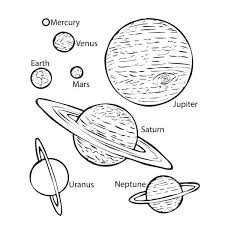 http://www.tooter4kids.com/Space/Poems.htm
1.  What was the astronauts’ decision in the story The Astronaut’s Diary?

They are going to the moon.

They are going to a space station.

The astronauts are going on a ship.

The astronauts are going to sleep.
What grew in the garden on the space station?

They had better food in the garden.

Fruit was grown in the garden.

They grew a variety of vegetables.

They were happy to have a garden.
3.  In the poem Outer Space, what details best summarize what you can see in the sky from Earth? 

When you look in the sky you can see planets, stars and the moon.

In the sky you can see bright things.

When you look into the sky you can see the Earth.

I look into the sky from Earth and I can see astronauts.
4.   What is the main idea of the passage The   Astronaut’s Diary?

It is hard and challenging work to be an astronaut.

You can grow vegetables in outer space.

Astronauts take turns sleeping when they are in space.

They were excited when the new crew members arrived.
What explains how the astronauts did their work once the new crew arrived?

The astronauts would have real beds to sleep in and have better food.

Some of the astronauts were ill.

The crew made a good dinner with a variety of vegetables.

They worked as a team so that more people could help complete the tasks.
What do we learn about the astronaut from  paragraph 5? 

That the astronaut would have better food.

That the astronaut would have a real bed to sleep in.

That the crew worked as a team.

That the astronaut only had a cold.
7.   The new crew members had a great first night.  How does the author explain this?

We flew all night and finally got to our destination.

The space station had a large garden that grew a variety of vegetables.

The first night was great because the crew ate good food.

The astronaut had to stay awake all night.
In the poem Outer Space, what does the author see through the telescope? 

The author sees the Earth.

The author sees the planets and stars.

Through the telescope the author sees birds.

Through the  telescope the author sees an astronaut.
9.    How do the two illustrations in Outer Space help show the meaning of the poem?

The writer is looking at the planets through a telescope.

It helps explain what a telescope is.

You can learn the names of the planets.

The poem says that telescopes are the best way to see Pluto.
(Teacher Only) Final Score ____/2
Grade level equivalent: 5.1 
Lexile Measure: 610L 
Mean Sentence Length: 8.28 
Mean Log Word Frequency: 3.34 
Word Count: 207
Project Mercury
excerpts from NASA.gov

Project Mercury 
Project Mercury was a NASA program. It launched the first Americans into space.  Astronauts made six flights during the Mercury project.  Two of those went to space and came right back down. Four of them went into orbit and circled Earth. NASA chose seven astronauts for Project Mercury in 1959. It was one of the first things NASA did. NASA was only six months old.

Test Flights
Before astronauts flew, NASA had test flights. People were not on these launches. The flights let NASA find and fix problems. The first Atlas rocket that launched with a Mercury capsule exploded.  The first Mercury-Redstone launch only went about four inches off the ground. NASA learned from these problems. NASA learned how to fix them. NASA made the rockets safer. 

Three Special Astronauts
Three other "astronauts" also helped make Mercury safer. A rhesus monkey, Sam, and two chimpanzees, Ham and Enos, flew in Mercury capsules. Enos even made two orbits around Earth.
 
Lessons Learned
NASA learned a lot from Project Mercury. NASA learned how to put people in orbit. It learned how people could live and work in space. NASA learned how to fly a spacecraft. These lessons were very important. NASA used them in later space projects.
25
Grade level equivalent: 5.1 
Lexile Measure: 640L 
Mean Sentence Length: 10.17 
Mean Log Word Frequency: 3.65 
Word Count: 61
First American in Space
excerpts from NASA.gov
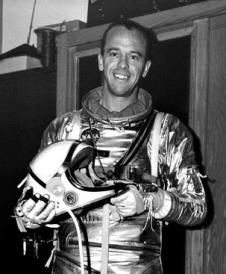 Alan Shepard
Alan Shepard was a NASA astronaut.  He was the first American to go to space on May 5, 1961.  He flew on a Mercury spacecraft.

The spacecraft had just enough room for one person.  He named his craft Freedom 7.  He flew 116 miles high and then he came back down.

The flight lasted about 16 minutes.
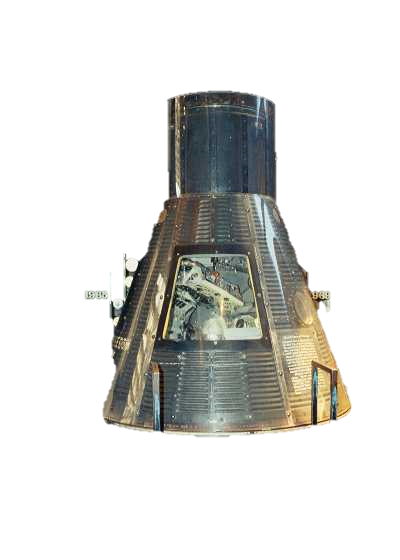 Freedom 7
11.  What happened when the first Atlas rocket with a Mercury capsule was launched?
 
The first Atlas rocket went into space and came right back down.

The first Atlas rocket orbited Earth.

The first Atlas rocket only got four inches off the ground.

The first Atlas rocket exploded.
12.  What was Project Mercury?
 
a place to launch rockets

a NASA program

a project for landing on Mercury

a place to train chimpanzees
27
13.  Which detail could be added to the section Three   Special Astronauts? 

Project Mercury was a NASA program.

The three “astronauts” made it possible to launch the first Americans into space.

NASA launched the first Americans in space in Project Mercury.

NASA was only six months old when it chose seven astronauts for Project Mercury in 1959.
14.  What is the main idea of the text Project Mercury?

Mercury was a rocket that exploded.

NASA had many test flights.

Three chimpanzees helped make Mercury safer.

NASA learned important lessons putting astronauts in space.
28
15.  What was an important outcome of Project Mercury’s test flights?
  
NASA learned about rhesus monkeys.

NASA learned that Enos made two orbits around Earth.

NASA learned how to make rockets safer.

NASA learned how many flights Project Mercury could make.
16.  Which paragraph in Project Mercury explains one of the first things NASA did in 1959?

Project Mercury

Test Flights

Three Special Astronauts

Lessons Learned
17.  What was NASA’s point of view about the failed  rocket launches?

Astronauts would need more training.

NASA decided to train chimpanzees to help.

NASA decided to quit trying so no one would be hurt.

Instead of giving up, NASA learned from the 
      failures.
18.   In the text First American in Space, what kind of spacecraft did Alan Shepard fly?

a large space craft

a Mercury space craft

his own space craft

a man made space craft
19.   How long did it take Alan Shepard to fly 116 miles into space?

  A.  16 days

  B.  16 minutes

  C.  May 5th, 1961

  D.  a long time
(Teacher Only) Final Score ____/2
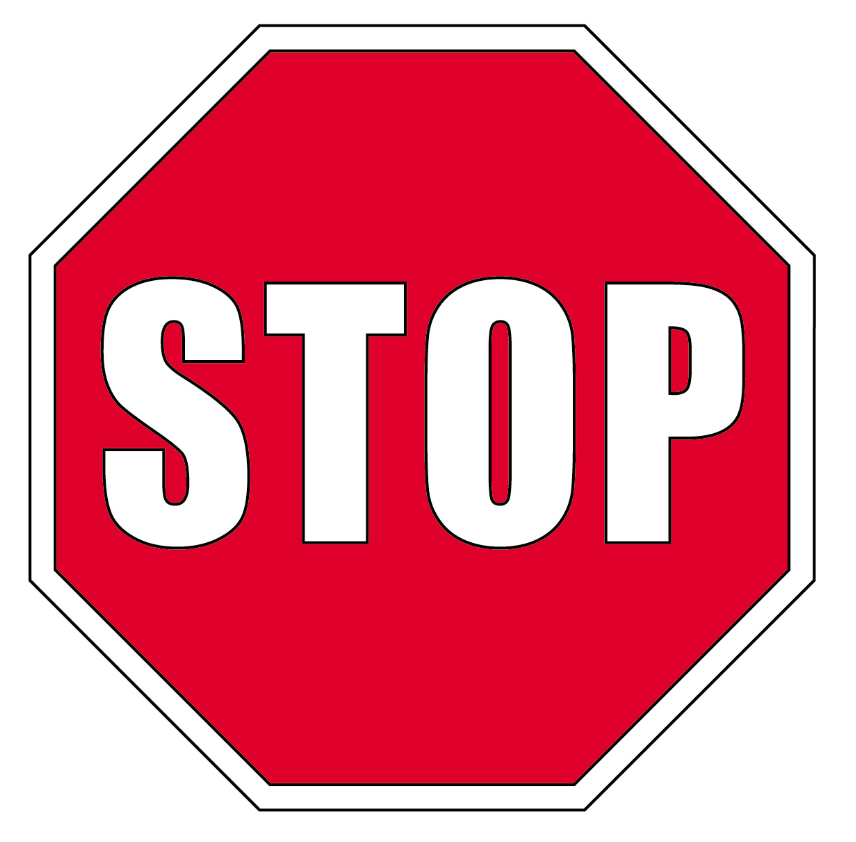 STOP
Close your books and wait for instructions!
32
Part 2 
Performance Task

You will:
Plan your writing.  You may use your notes and answers. You may use a graphic organizer.

Write, revise and edit your first draft (your teacher will give you paper).

3.     Your assignment: Part 2 
         Your school newspaper is producing a science section about changes in space travel. The students in your class have been asked to contribute.   Write an informational article about the first astronauts’ experiences with space travel in Project Mercury and Alan Shepard's First American in Space compared to the experience of the astronaut in The Astronaut’s Diary. 

         Using all sources, develop a main idea about the astronauts’ experiences.
         Choose the most important information to support your main idea.  Then, write an informational  article about the main idea with details from the sources.  Use your own words except when quoting directly from the sources.


You Will Be Scored By…
33
34
35